Face-to-Face Accessibility
Carolyn Speer, Ph.D.
Manager, Instructional Design and Access
Summer, 2018
[Speaker Notes: Welcome to this discussion of face-to-face accessibility at Wichita State University. This presentation was designed by Instructional Design and Access and is presented by Dr. Carolyn Speer.  The information in this presentation is designed to help guide professors to make accessible decisions as they present information in the face to face classroom.]
Agenda
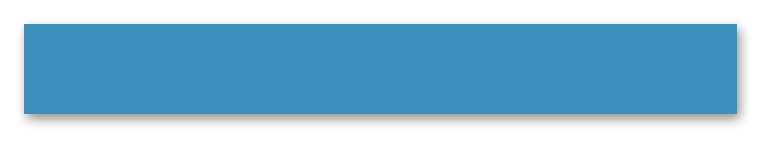 What and Why?
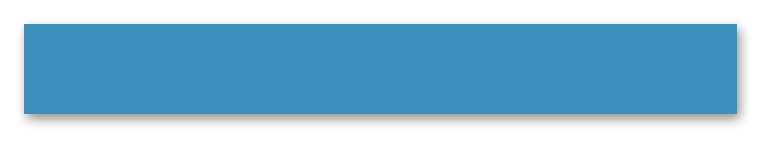 Recommendations
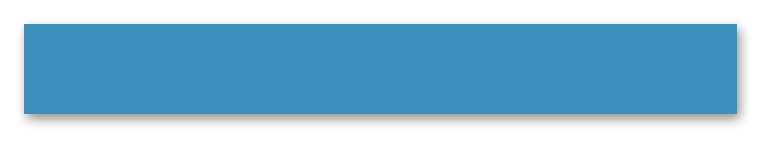 Expectations
2
[Speaker Notes: Today we will briefly discuss the distinction between accessibility and accommodations and then briefly explain why face to face accessibility is an issue at WSU.  We will then move on to a series of recommendations and expectations for accessible presentation of face-to-face content.]
Accessibility versus Accommodations
Accessibility:  proactive for populations.
Accommodations: reactive for individuals
Accessibility
Create accessible content
Build accessible websites
Purchase accessible technology
Accommodations
Adjust for individual needs
[Speaker Notes: These standards are intended to improve face-to-face accessibility and are not substitutions for any necessary accommodations. Accessibility issues are those that are proactive and pave the way for all populations of users.  Accommodations are made after the fact where necessary on an individual basis. On our campus, the Office of Disability Services is the accommodations office for students and Human Resources is the accommodations office for faculty/staff.  Accessibility, on the other hand, is everyone's responsibility. 

The Media Resources Center is an important resource for the accessibility issues, although it works in partnership with many other offices on campus. If you have an accessibility question, it probably makes sense to begin with Instructional Design and Access, and if we can’t help you, we can direct you to the office that can.]
Wichita State’s NFB Agreement
Ensure all digital materials are accessible.
Ensure all course content, including face-to-face content is accessible.
[Speaker Notes: In July 2016, WSU entered an agreement with the National Federation of the Blind.  This agreement touches most areas of the university, including in-class instruction and face-to-face staff and faculty training.  The challenge of the face-to-face component of the settlement is that while digital accessibility has clear guidelines that flow from federal law and industry standards, face-to-face accessibility standards are still very much in development.  

Wichita State’s face-to-face standards presented today have been extrapolated from the standards for digital classrooms and from ADA standards and have emerged in part from cooperation with other universities and colleges. These standards are still somewhat in flux and could change in response to a WSU faculty survey needs assessment and as new federal guidelines emerge and as the standard of the industry in higher ed become codified.]
Recommendations versus Expectations
Recommendations are just that:  recommended
Expectations are the standards, as we understand them, WSU needs to meet in order to be compliant with the agreement
In general, these guidelines are intended to support presenting information on two cognitive channels: auditory and visual
These guidelines have been presented and discussed at national conferences, and are increasingly being used at other Kansas colleges and universities
[Speaker Notes: WSU’s face-to-face  guidelines are made up of recommendations and expectations. Recommendations are just that, recommended actions that you can consider for your course.  Expectations are the standards, as we understand them, that WSU needs to meet in order to be compliant with the agreement.  In general, these guidelines are intended to support presenting information on two cognitive channels: auditory and visual.  Because WSU’s situation is somewhat unusual, we have had the opportunity be a national leader in the development of face-to-face presentation guidelines.  Today’s version of the guidelines have gone through many iterations, as the ideas that underpin them have been developed through presentations at national conferences and across the state of Kansas as we work with many of the state’s community college especially.  As I mentioned earlier,  these are subject to change as regulatory guidance becomes available.  In the meantime, Wichita State is working to establish the standard of the industry in this area.]
Lecture Recommendations
Provide outlines of course lectures in advance of class
Privide digital versions of all regularly-used diagrams, pictures, and other elements you typically draw on the board
Present new or technical vocabulary in written form in addition to verbal form
[Speaker Notes: Lecture recommendations:  Lecture recommendations were designed with the idea that presenting a framework or scaffold for learning is beneficial to all learners, including those with impairments and learning disabilities.  There are three lecture recommendations:  Provide outlines of course lectures in advance of class,
Provide digital versions of all regularly-used diagrams, pictures, and other elements you typically draw on the board, and 
Present new or technical vocabulary in written form in addition to verbal form.]
Lecture Expectations
Visual material meets minimum standards
High contrast markers or chalk
2” minimum letter size plus 1” per 10’ beyond 20’
Minimum 18 point font in PowerPoint… measure letter size!
Narrate/describe as you lecture
Have digital files of all regularly-used, content-bearing images, even if they are not distributed
Use the microphone if one is provided. If it‘s not working call CMS at 978-3588
[Speaker Notes: Lecture expectations are largely centered on changing some habits in the classroom.  For example, In-class Visual Text Sources should meet minimum standards for visibility:
Whiteboards: Use high contrast markers (black, blue and red recommended) unless other colors are necessary
Blackboards : Use high contrast chalk (white or yellow recommended) unless color is necessary
Whiteboard and Blackboards: Use appropriate-sized letters (2” minimum height and then 1” additional per 10’ of usable classroom size beyond 20’)
PowerPoint: Use high contrast colors and do not use font sizes below 18 pt. Use Sans Serif fonts (Arial). The projected size of your PowerPoint text should conform to the same standards as that for whiteboards. Because there is a dynamic relationship between screen size, projector distance and resolution, and font size, you will have to judge your PowerPoints in the classroom and be prepared to adjust font size if necessary.
All content presented visually: Narrate/describe what is written on the blackboard/whiteboard/PowerPoint. Describe images and charts as you work through the material in class. 

In addition, it is also an expectation that all regularly used, content bearing images are available in a digital format, whether or not that digital file is made available to students.  

Finally, If you are in a classroom that is large enough to have a microphone installed, use the microphone.  If the microphone is not working, contact Campus Media Services at 978-3588.]
Discussions Recommendations
Rephrase and repeat student questions/comments
Follow up with a summary of important class discussion points
Using Blackboard to do this is easy and allows for automatic emails to your students
[Speaker Notes: Discussion recommendations are to Rephrase or repeat student questions and comments when addressing them for the group when you are lecturing in any classroom.
 If the class has important discussion, especially if the discussion deals with testable material, consider following up with an email/announcement after class.  If you use the Blackboard environment to organize your classroom materials, you can use the announcements tool to track these updates, and the  tool will allow you to send out the update via email to your students’ WSU email account.]
Discussion Expectation
Rephrase and repeat in microphone rooms
[Speaker Notes: The discussion expectation is to Rephrase or repeat student questions and comments when addressing them for the group when you are lecturing in a room that requires a microphone.]
In-class Media Recommendations
Provide transcripts of videos in advance.  If a transcript isn’t available, create a summary of the important points in the video, and make that available in class.
Only show videos with accurate and available captions
[Speaker Notes: In-class media recommendations are to Provide transcripts of any videos or films in advance of showing them in class. If a transcript is not available, provide a summary that includes all testable information of the video/film in advance. If a transcript isn’t available, create a summary of the important points in the video, and make that available in class.
Only show videos that have accurate and available captions.]
In-class Media Expectations
Preview video captions for accuracy and to assess the size.
Don’t use inaccurate captions
Alert class in advance about small captions, as a group and at the start of the class
Don’t single out any particular students
[Speaker Notes: In-class media expectations are to preview captions used in in-class video to ensure accuracy and to assess size of caption text. If the captions are not accurate, don’t use them. If the captions are too small, alert students as a group and at the start of class that those who plan to read the captions may want to sit in the front of the class.  But don’t single out particular students with the captioning message.]
Assessments and Exams Recommendations
Create/provide digital versions of assessments
Supply study questions with content and test format
Consider allowing basic tools such as a calculator
[Speaker Notes: Assessment and exam recommendations include the following: Create and provide digital versions of all exams and assessments as an option.
: Supply study questions that demonstrate both the content and the format of upcoming tests.  Explain what would be considered a good answer and why.
: When a test is not designed to measure students’ basic skills, allow appropriate tools such as a calculator, scratch paper, or a dictionary for exams.]
Assessments and Exams Expectation
Have an accessible digital version of each test/assessment available
[Speaker Notes: The assessment and exam expectation is to have an accessible digital version of each test and assessment available so it is quick and easy to provide it if an accommodation becomes necessary.]
Course Communication Recommendations
Maintain digital copies of all content, and consider archiving them in the Blackboard course shell for that CRN
Communicate with students through digital way (Blackboard’s Announcement tool is useful for this)
Provide course syllabus two weeks in advance
[Speaker Notes: The three course communication recommendations are to, : Maintain copies (ideally in a digital format) of all content provided to students, and consider archiving them in the Blackboard course shell for that CRN.
: Communicate with students in a digital/accessible way that also keeps a record of those communications (We recommend Blackboard’s Announcement features, which will both send an email and provide that announcement on the course home page.
: Provide course syllabus at least two weeks before class begins through Banner and/or Blackboard.]
Course Communication Expectations
Maintain copies of all content provided to students
With the support of Instructional Design and Access and the Office of Disability Services, archive all accommodated materials that exist in digital format within the class’s associated Blackboard shell
Provide an accessible version of the course syllabus online in Blackboard
[Speaker Notes: The course communication expectations are to Maintain copies of all content provided to students.
With the support of Instructional Design and Access and the Office of Disability Services, archive all accommodated materials that exist in digital format within the class’s associated Blackboard shell.
Provide an accessible version of the course syllabus online in Blackboard.]
Guest Speakers and Students Presenting Content Expectations
Provide most recent face-to-face accessibility guidelines to any guest speakers or students providing course content
Accessibility training for students is also available through Instructional Design and Access
[Speaker Notes: The guest speaker and student expectation is to: Provide a copy of these expectations and recommendations to any guest speakers and students who provide course content to the class so they can provide their content in an accessible way.]
Thank you. Questions?
If you have further questions, please send them to IDA@Wichita.edu
[Speaker Notes: Thank you for your time and attention.  If you have any further questions, please send them to IDA@Wichita.edu.]